THE SHORTEST PATH PROBLEM
Presented By 
Elnaz Gholipour
Spring 2016-2017
[Speaker Notes: Definition of SPP :]
Definition of SPP : Shortest path ; least costly path from node 1 to m in graph G.Mathematical Formulation of  SPP:
Dual  of SPP:
W`i = - Wi is the shortest distance from node 1 to i at optimality.
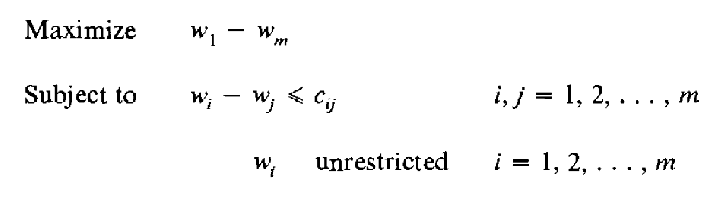 SPP when All Cij `s   >= 0
Set W`q = W`p+ Cpq , place node q in X, repeat main step m-1 times and then stop ; optimal solution
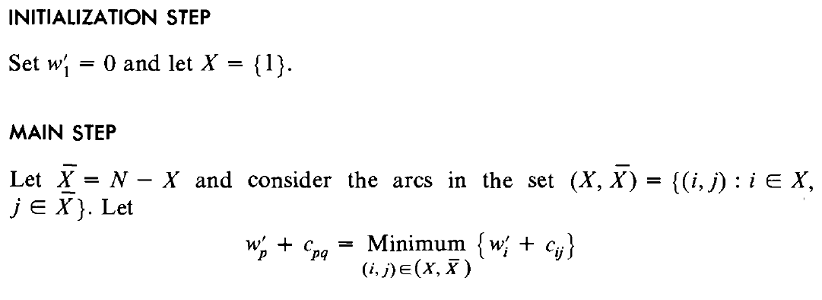 Validation of the Algorithm
We shall show that a shortest path from node 1 to node q has length  W`q = W`p + Cpq .
To show that it suffices to be proved the length of P is at least W`q .
   * Let P any path from node 1 to node q. Then P is including an arc (i , j ) and new node q, therefore, the length of P is equal to summation of :
Length from node 1 to nod i; W`i
Length of arc (i , j ) ; Cij
Length from j to q ; L`jq
Validation of the Algorithm
By induction hypothesis ;
L1i >= W`i
All  Cij >=0  (our assumption )
Ljq  >= 0         


   Lp = W`i + Cij + Ljq  then  Lp>= W`i + Cij  and since W`q = W`p +C pq  and ( W`i + Cij ~ W`p + Cpq ).
   Then ;   Lp >= W`p + Cpq  So   Lp >= W`q
An example of SPP with Cij >=0
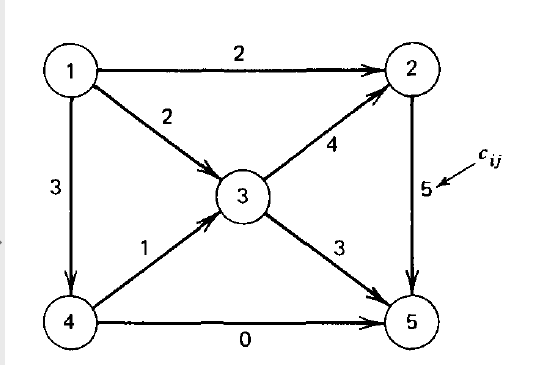 1
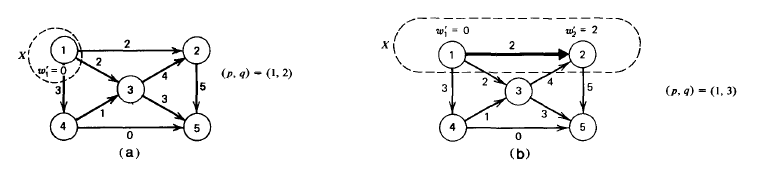 An example of SPP
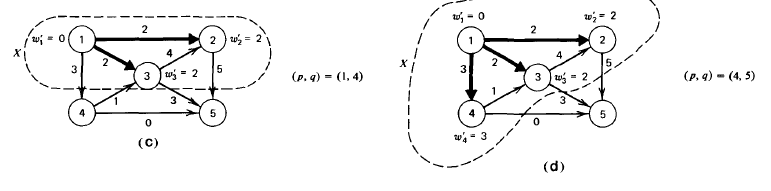 Optimal solution
W`q  <=  W`p +Cpq
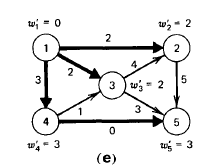 Dijkstra`s Algorithm
Updating the calculation of path lengths to the nodes rather than recomputing them at every iteration. 
Whenever a new node is added to X, its forward star may be scanned to the possibly update any of the distance labels W`i for the nodes in X`. The nodes having the smallest W`i can be transferred to X and the current distance calculation for nodes in X` can be retained instead of being erased.
SPP for Arbitrary Cost
This is a fast and efficient method for the shortest path problem with negative cost. The algorithm works with dual of the shortest path problem. 
W`i = - Wi  for i = 1,2,…, m
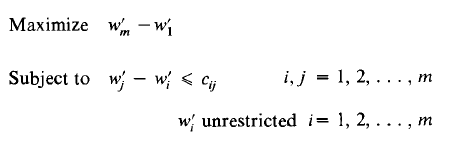 SPP for Arbitrary Cost
Initialization step ;
Set W`1= 0 and W`i =         i # 1
Main step ;
If W`j <= W`i + Cij    then  optimality , otherwise:
Select (p,q) such that W`q > W`p + Cpq  and set W`q = W`p + Cpq
And repeat the main step.
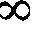 An example of SPP with Cij <=0
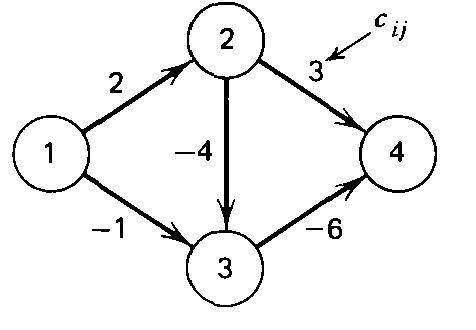 Iteration 1 ;
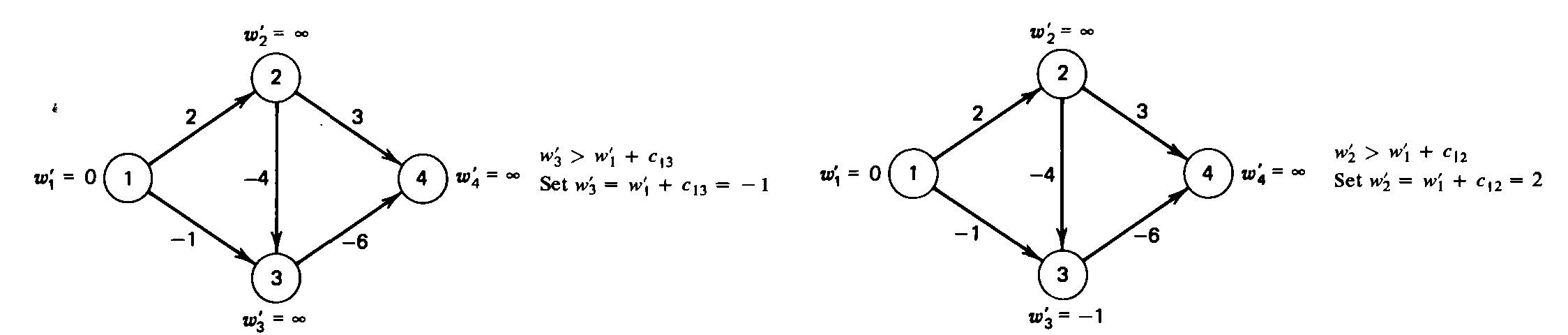 An example of SPP with Cij <=0
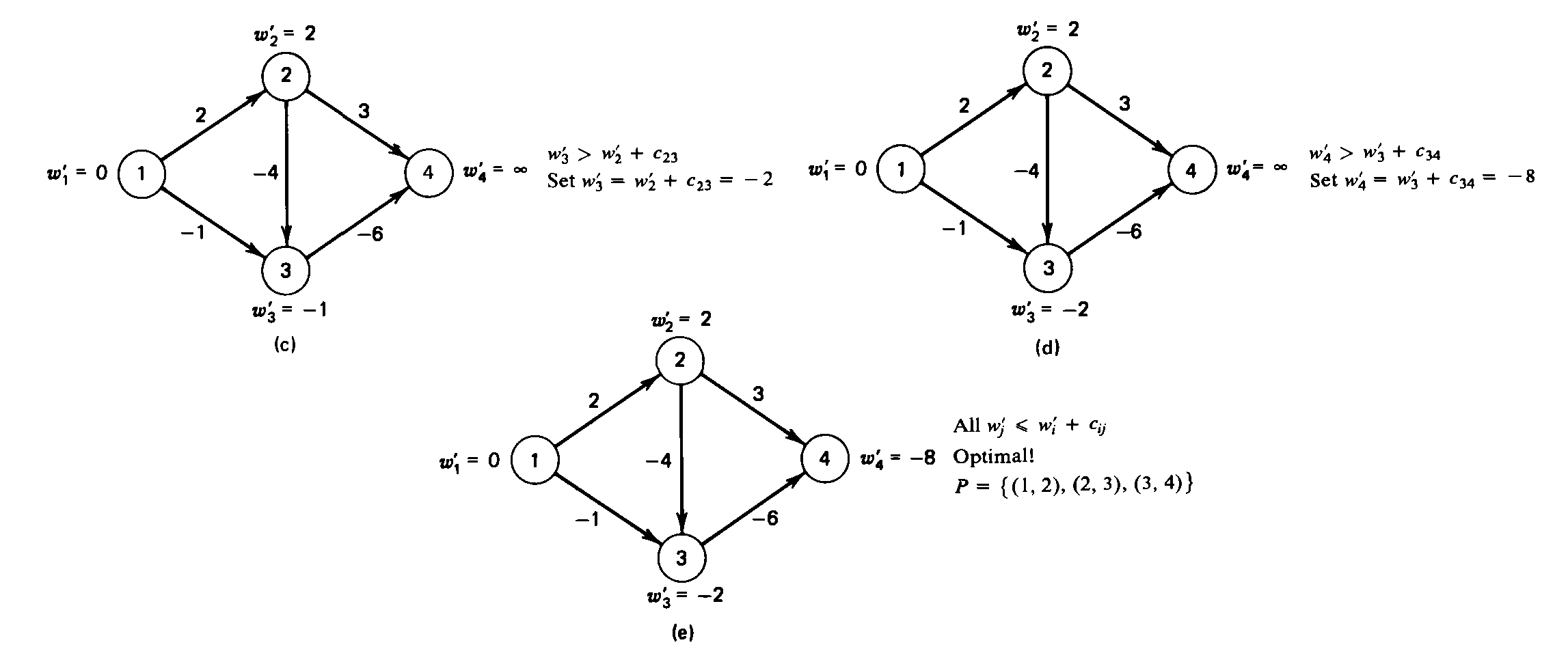 Theorem and corollary
Theorem:
If W`k  <       then there exist the path from node 1 to node k along which  Σ Cij  =  W`k .
W`k  >= Minimum Σ Cij ,where Pk is path from node 1 to k.
If no negative circuits, W`i is bounded by the cost of SPP.
In no negative circuits, C0 = Σ Cij (i,j <0) is a lower bound on W`i.
If W`i falls below C0,  a negative circuit must exist  and we stop in shortest path.
If at termination W`m =     then no path from node 1 to m
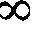 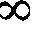 Theorem and corollary
6. If  W`m <      then there is a node L such that ; 
W`m – W`l = Clm . Also there is a k such that W`l – W`k = C kl until node 1 is finally reached (backtracking procedure defines SPP). 
Labeling Algorithm for SPP
Suppose that Lj = ( i , W`j) 
W`j    :  cost of the best path from node 1 to j .
  i       : the node prior to node j in the path.
Let C0 = Σ Cij  ( (i, j) <0 )
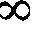 Labeling Algorithm for SPP
Initialization  step;
Set L(1) = (- , 0) and L(i) = (- ,    ) for i = 2,3,…m.
Main step ; 
If  W`j  <=  W`i + Cij for    i,j = 1,2,…, m   then stop.
Otherwise, select (p, q ) such that , W`q > W`p + Cpq 
And set L(q) = ( p, W`q = W`p + Cpq ) .  If  W`q < 0  then stop, otherwise repeat the main step.
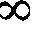 Example of the labeling algorithm
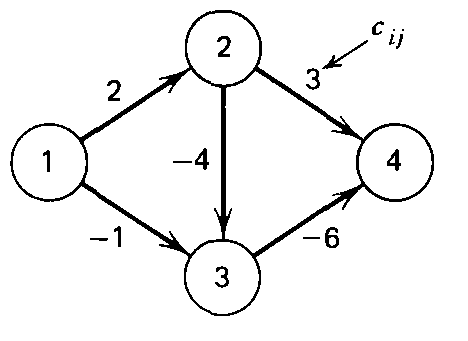 C0 =  - 1 – 4  -  6 = -11
L(1) = ( - , 0 ) , L(2) = ( - ,   ) , L(3) = ( - ,   ) , L(4) = ( - ,  ).
L(3) = (1 , -1 )
L(2)= ( 1 , 2 )
L(3) = ( 2, -2 )
L(4) = ( 3, -8 ) ; optimal
L1 (4) = 3  * L1 (3) = 2 * L1(2) = 1 they are in P .
The shortest path is { ( 1,2), (2,3), (3,4) }.
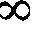 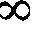 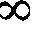 Identifying Negative circuit by SPA
If W`k < C0 then begin at node k and apply following procedure;
Initialization step :
Let p = k
Main step :
If L1 (p) > 0 let l = L1 (p ) and replace L1 (p) by  - L1 (p), set p= l and repeat the main step.
If L1 (p) < 0  stop ; negative circuit has been found.
Thanks for your
Attention